Nash Bank
Nash, Oklahoma
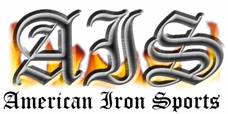 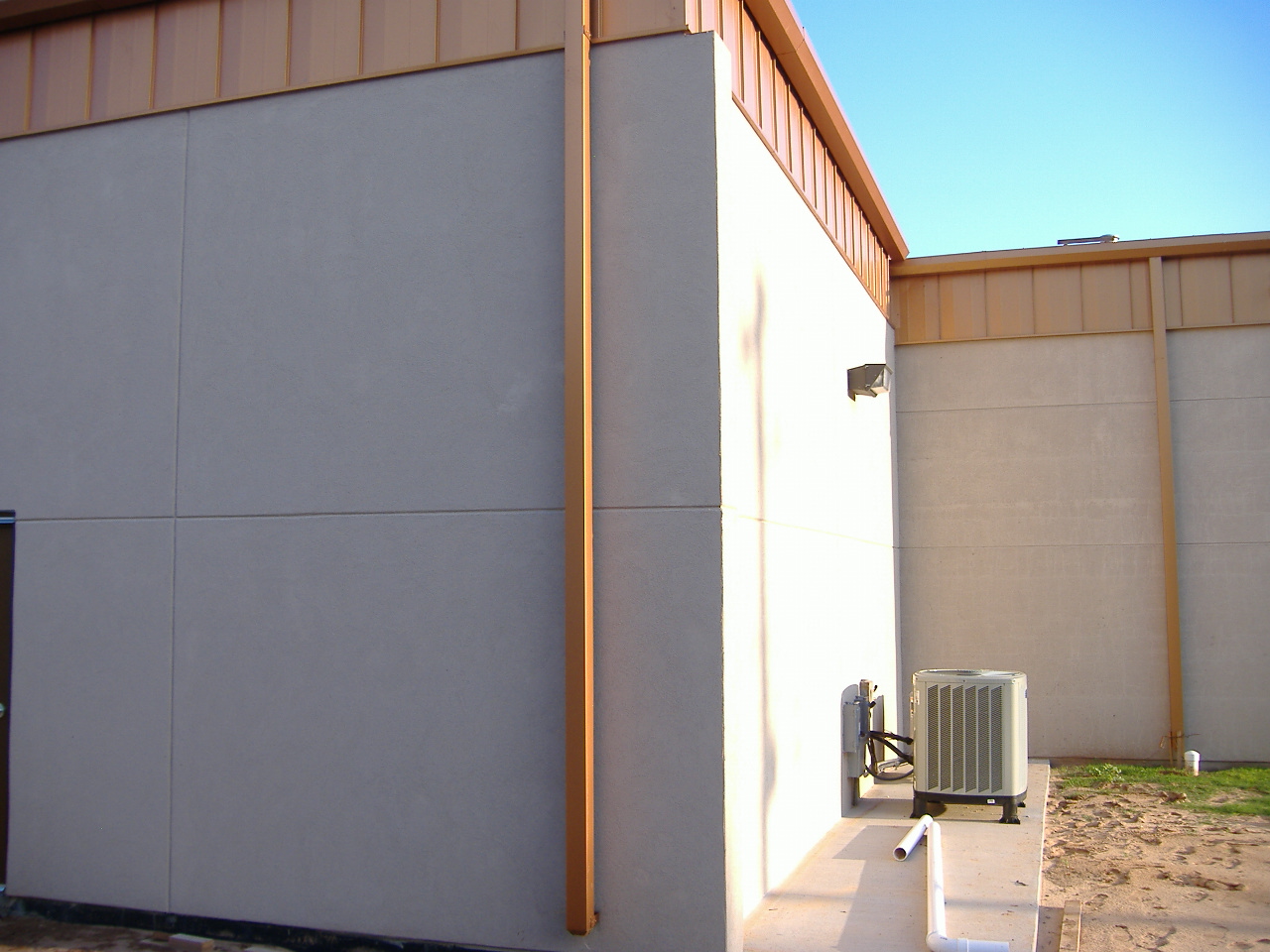 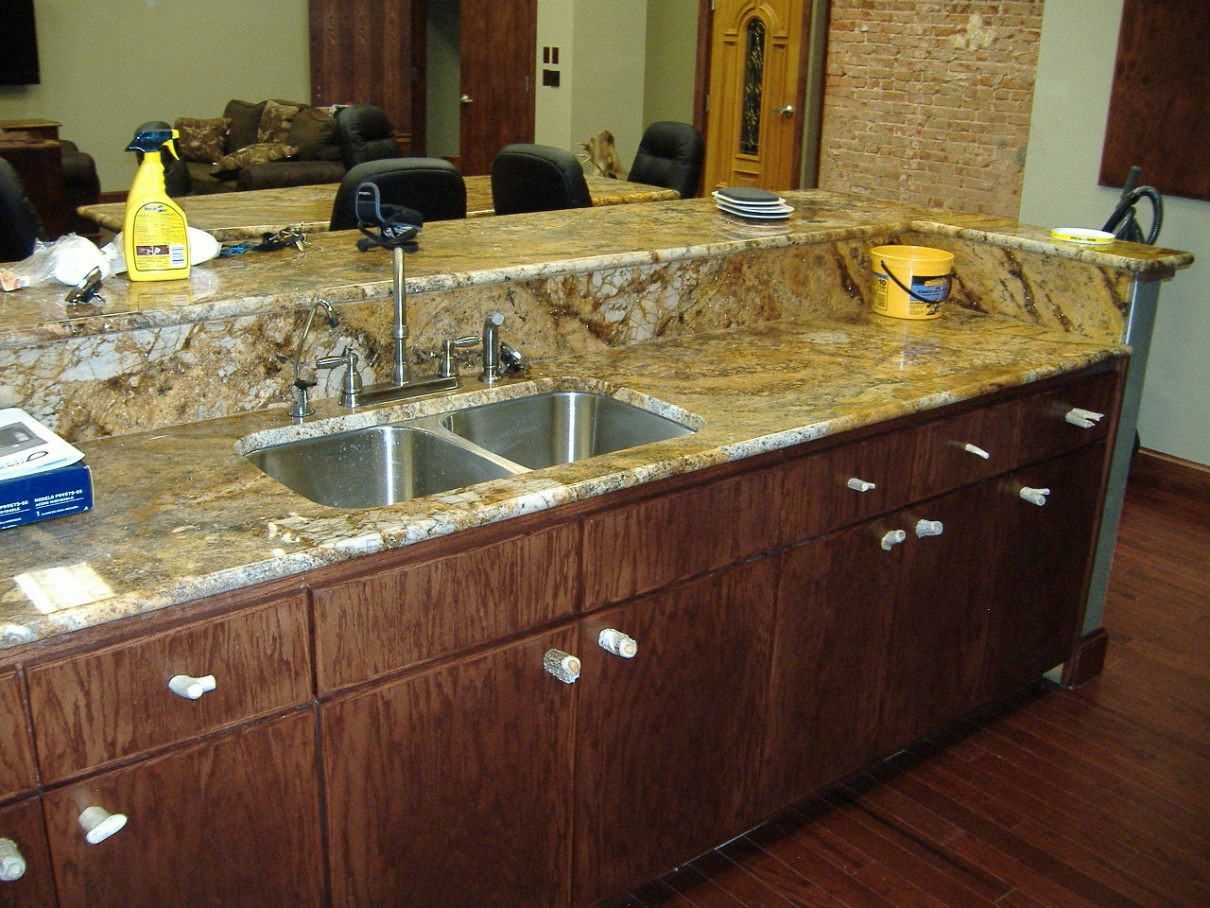